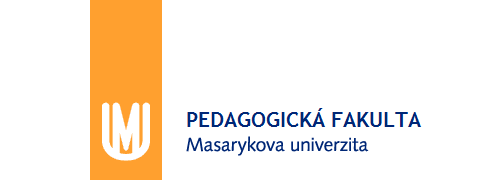 Podnikové hospodářství 2
jaro 2019
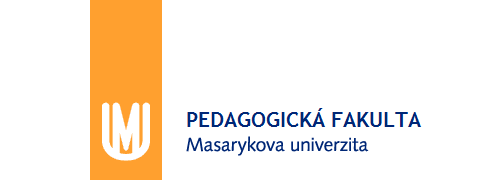 Plánování nákupu, dopravy a skladování
Vymezení nákupu 
Vymezení skladování
Plánování spotřeby a nákupu
Plánování nákupu
Plánování skladování
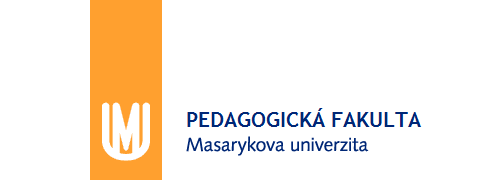 Podnikové hospodářství 2
Definice nákupu
Nákup je činnost a proces vstupních podnikových toků materiálu, produktů a služeb.
Nákupy znamenají  pro většinu firem největší samostatný výdaj při podnikání
Hodnota nákupů představuje cca 57 % objemu tržeb v sektoru průmyslové výroby
15% objemu tržeb v sektoru služeb
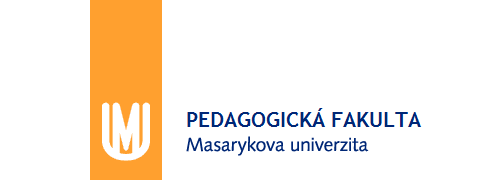 Podnikové hospodářství 2
Členění oblasti nákupu
Nákup: Zahrnuje základní činnosti spojené s nákupem
Správa evidence
Výdej objednávek
Každodenní řešení problémů
Hlavní výběr dodavatelů a komunikace s nimi
Pořizování: Širší oblast činností než „nákup“
Všechny nákupní aktivity
Tvorba požadavků a specifikací služeb
Řízení kvality dodavatelů
Analýza trhu a tržní studie
Řízení dodávek: Všechny nákupní a pořizovací činnosti
Tvorba strategických, dlouhodobých plánů nákupu
Nepřetržité zlepšování
Podílení se na podnikové strategii
Angažuje se ve vyhledávání nových dodavatelů
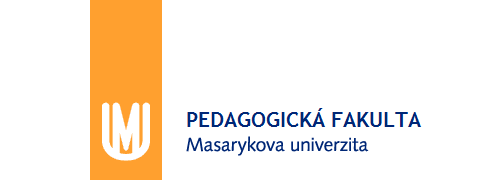 Podnikové hospodářství 2
Nákupní problém podniku
CENTRALIZACE
Lepší koordinace s provozními odděleními
Rychlost
Efektivní využívání místních zdrojů
Autonomie
NEBO
Větší specializace při nákupu
Sjednocení požadavků
Jednodušší koordinace a kontrola
Efektivní plánování a výzkum
DECENTRALIZACE
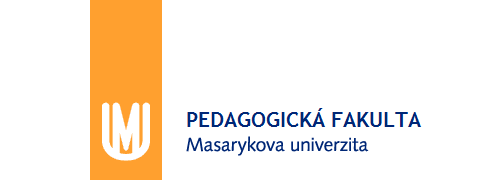 ODTAŽITÝ A NEPŘÁTELSKÝ
DLOUHODOBÝ NA BÁZY SPOLUPRÁCE
Podnikové hospodářství 2
Přístupy k nákupu
Cílem je řízení, průhlednost a sjednocení – dlouhodobý nákladový užitek
Vztahy jsou dlouhodobého charakteru a zúčastnění jsou vzájemně závislí 
Orientováno na řízení dodávkového cyklu
Vyžaduje nákup na více strategické úrovni
Cílem je nákup zboží za co nejnižší cenu 
Vztahy jsou velmi obchodní
Tradičně využíváno vertikálně integrovanými firmami
Využíváno v minulosti, dokud nákup byl jen „provozní“ záležitostí
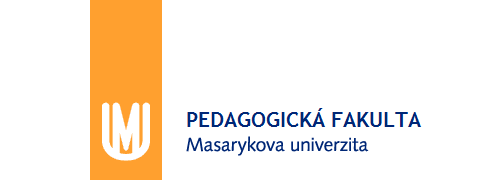 Podnikové hospodářství 2
„Make“ or „Buy“ ?
Kalkulace nákladů vlastní výroby X dodavatelská cena
Výhody cizí výroby:  
chráněné patenty, vzory, tedy nemožnost napodobení
z hlediska nákladů dále:
náklady nese dodavatel,
odpadá zajištění speciálních materiálů, strojů,
nižší skladovací náklady,
v určitém případě nižší dopravní náklady,
z hlediska kvality:
zkušenost,
znalost speciálních postupů,
jsou k dispozici speciální stroje,
vlastní vývoj a výzkum,
Pozitiva vlastní výroby:
výrobně-ekonomický tlak po uzavřenosti výrobního procesu,
Z hlediska nákladů:
ušetří se dopravné,
odpadají skladovací náklady,
možnost využití odpadu,
máme lepší předpoklady pro kvalitu,
lépe se zajišťuje materiál než výrobky (vlastní doprava a sklady),
máme vlastní speciální požadavky,
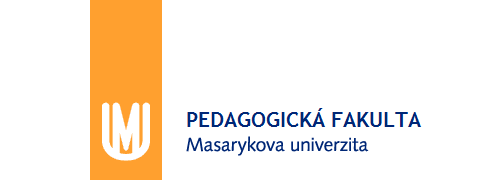 Podnikové hospodářství 2
„Make“ or „Buy“ ?
Výhody cizí výroby:  
obecně výrobní zkušenosti,
vlastnímu podniku umožňuje rozšíření prodeje:
odpadá požadavek na nové pracovní síly,
odpadá potřeba investic,
lepší řešení lhůtového plánování,
pružnost odbytu:
možnost dodatečného zajištění,
řešení požadavků zákazníků,
menší finanční zatížení,
elasticita výroby:
je větší prostor pro změny,
změna znamená jen změnu dodavatele
Výhody vlastní výroby:  
máme zkušenosti,
lépe využijeme kapacity a pracovní sílu,
možnost rozdělení výroby do stupňů,
z hlediska odbytu:
možnost zvýšit množství,
možnost manipulace s cenou,
ochrana tajemství,
včasná reakce na požadavky zákazníků,
komplexní přístup k hospodárnosti výroby
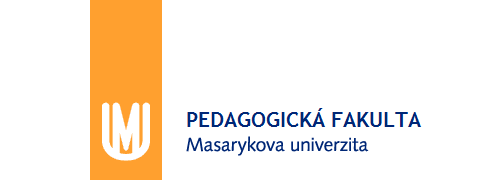 ŘÍZENÍ PODNIKU
OPATŘO-VÁNÍ                  - krytí potřeb
VÝROBA                            - výkony
ODBYT
- uplatnění výkonů na trhu
Opatřovací 

trhy
Odbytové

trhy
Proces výrobního podniku
Podnikové hospodářství 2
Oblasti a úkoly nákupu a skladování
Podnik je spojen se svým hospodářským okolím:
opatřovacím trhem
odbytovým trhem
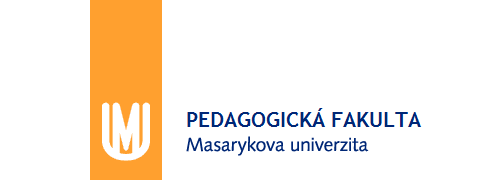 Všeobecné objekty opatřování
Finanční prostředky
Hmotné statky (zboží)
Personál
peníze
úvěry
Dispoziční/dispozitivní/řídící práce
Prováděcí/výkonná práce
provozní prostředky (HIM)
materiál
cizí služby
obchodní zboží
základní materiál
pomocný materiál
provozní materiál
polotovary
Podnikové hospodářství 2
Opatřování v podniku
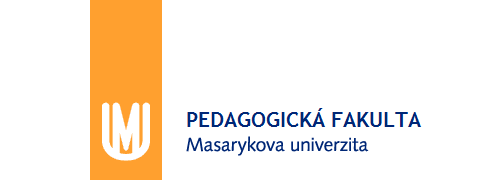 Podnikové hospodářství 2
Místa pořizování v podniku
v každém podniku jsou 3 místa pořizování :
personální oddělení
finanční oddělení
nákupní oddělení

Pojem nákup (užší než pojem pořízení) se vztahuje jen na pořízení:
materiálu,
zboží.
Pořizování HIM se člení na:
plánování obnovovacích investic,
plánování racionalizačních investic,
plánování rozšiřovacích investic.
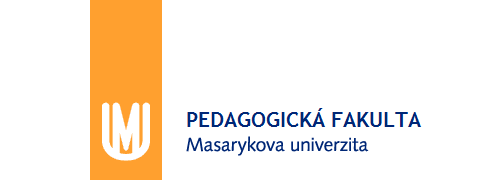 Podnikové hospodářství 2
Plánování nákupu a spotřeby
Plánování nákupu má za úkol stanovit v souladu s plánem spotřeby:
objednací množství,
objednací dobu a
výběr dodavatele materiálů.

Plánování spotřeby je zjišťování:
druhu,
množství a
okamžiku spotřeby požadovaných materiálů.
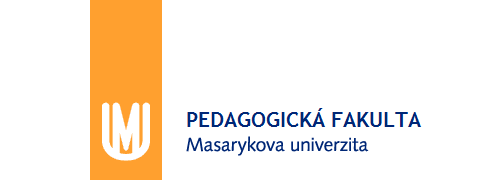 Podnikové hospodářství 2
Plánování nákupu a spotřeby
Ve výrobním podniku vychází z:
očekávaného odbytu a
disponibilní kapacity

V obchodním podniku vychází z:
očekávaného odbytu

Při plánování spotřeby dochází ke konfliktu cílů:
potřeba co nejobsáhlejšího a nejdetailnějšího plánování
se vzrůstem přesnosti rostou náklady a roste zatížení pracovníků
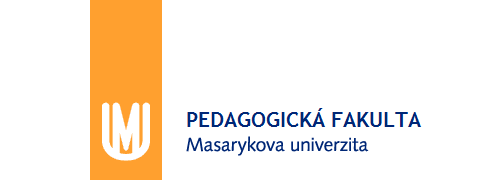 Podnikové hospodářství 2
Plánování nákupu a dopravy
Výběr dodavatelů:
spolehlivost,
počet dodavatelů.

Plánování dopravy:
dodavatelsky,
vlastní dopravou.
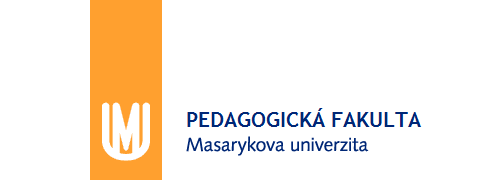 Podnikové hospodářství 2
Plánování skladového hospodářství
Rozhodnutí o skladování:
dlouhodobé,
krátkodobé.

Uspořádání skladu:
centrální sklad,
několik menších skladů na různých místech.

Centralizace
Decentralizace
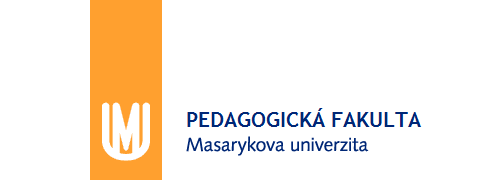 Obchodní nauka 2
Zásoby
Zásoby jsou velkou a nákladnou investicí
Kvalitní řízení zásob je klíčové pro ziskovost podniku

Důvody pro udržování zásob:
Umožňují podniku dosáhnout úspor z rozsahu
Vyrovnávají nabídku a poptávku
Umožňují specializaci výroby
Poskytují ochranu před výkyvy
Fungují jako „nárazník“ mezi kritickými spoji v zásobovacím řetězci
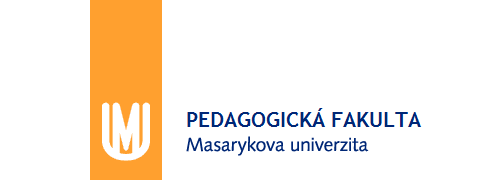 Obchodní nauka 2
Typy zásob
Běžné (cyklické) zásoby na základě doplňování prodaných, nebo ve výrobě použitých zásob
Odpovídají množství, který jsou potřebná pro pokrytí poptávky v podmínkách jistoty
Zásoby na cestě
Zásoby na cestě z jedné lokality do druhé
Nezahrnuty do kalkulací o nákladech na skladování
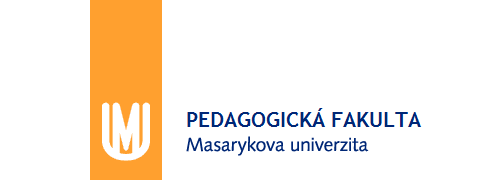 Obchodní nauka 2
Typy zásob
Pojistná zásoba
Zásoba nad rámec běžných zásob z důvodu nejistoty
Spekulativní zásoby
Zásoby držené z jiného důvodu, než pro uspokojení běžné poptávky
Sezónní zásoby
Formou spekulativních zásob
Zásoby akumulované před počátkem nějakého specifického období
Mrtvé zásoby
Technologické zásoby
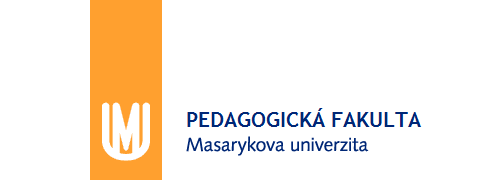 Obchodní nauka 2
Typy zásob
Nejdůležitější systémy realizace nákupu:
systém signální hladiny zásob
stanoví se: optimální objednací množství (pevné)
stanoví se: signální stav zásob na plánovací období
objednávkové intervaly jsou variabilní
systém dodávkového cyklu
stanoví se konstantní dodávkové intervaly
objednací množství je proměnlivé
Celkové náklady nákupu se skládají z:
pořizovacích nákladů v užším smyslu,
skladovacích nákladů a
nákladů předčasného vyčerpání zásob.
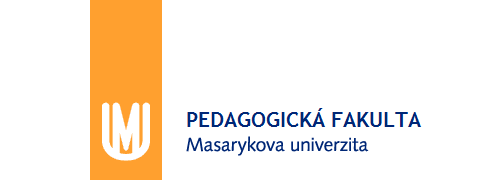 Obchodní nauka 2
Řízení zásob
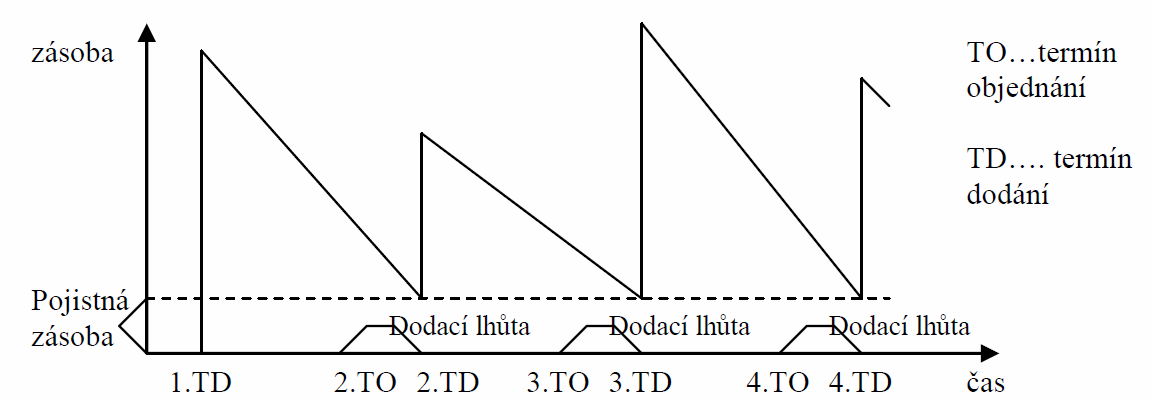 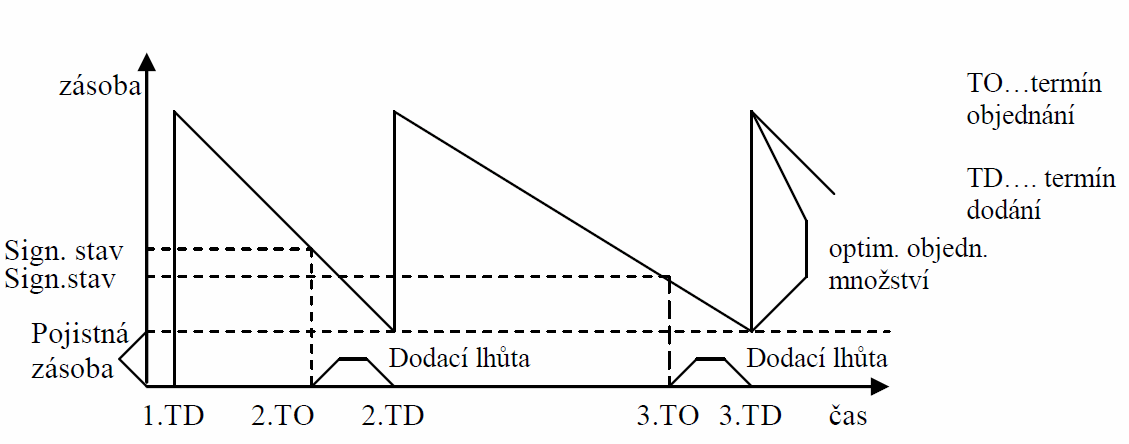 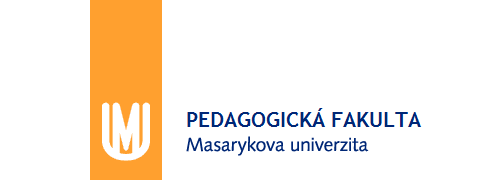 Obchodní nauka 2
Řízení zásob
Celkové náklady
Roční náklady
Nejnižší celkové náklady
EOQ
Náklady na 
udržování 
zásob
Náklady na objednání
Velikost dodávky
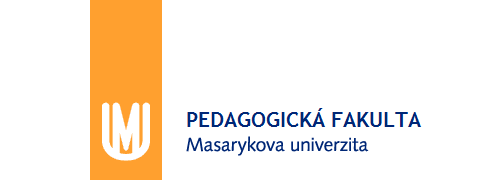 A

80 %



10 %
Hodnotový podíl v procentech
Skupina
Hodnotový podíl (v %)
Kvantitativní podíl (v %)
15 %
5 %
A
ca 80 %
ca 10 %
B


20 %
Druhy
materiálů
C


70 %
B
ca 15 %
ca 20 %
C
ca 5 %
ca 70 %
Kvantitativní podíl v procentech
Obchodní nauka 2
ABC analýza
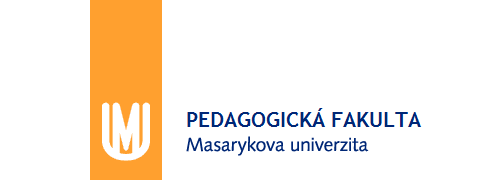 Celkové pořizovací náklady
Pořizovací náklady                v užším smyslu
Skladovací náklady
Náklady z předčasného vyčerpání zásob
Přímé pořizovací náklady (množství     x pořizovací cena
Prostorové náklady
Cenové rozdíly
Náklady na udržování zásob
Smluvní pokuty
Nepřímé pořizovací náklady 
(fixní náklady objednávky)
Úrokové náklady
Ostatní náklady (ušlý zisk)
Ostatní náklady
Obchodní nauka 2
Pořizovací náklady
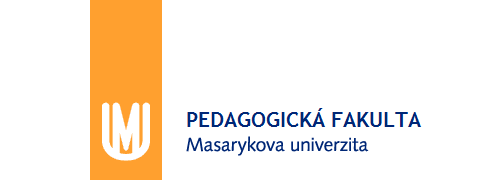 Děkuji za pozornost!
Příjemný zbytek dne!